דף כ"ד עמ' א'
רִיחֵק נְגִיחוֹתָיו חַיָּיב קֵירַב נְגִיחוֹתָיו לֹא כׇּל שֶׁכֵּן
 אֲמַרוּ לֵיהּ זָבָה תּוֹכִיחַ
לימוד נושא הנידה
מושגים: ימי נדה, ימי זיבה, "פתח", וחישובי הזמנים
יצחק רסלר
izakrossler@gmail.com
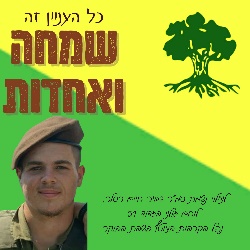 לע"נ סמ"ר  דביר חיים רסלר 
נפל בשמחת תורה תשפ"ד
1
izakrossler@gmail.com
ט"ו כסלו תשפ"ד
מקור 1 -    דין "נידה" אישה שרואה דם בימים שיש רגילות לכך
ויקרא פרק טו
(יח)אִשָּׁ֕ה אֲשֶׁ֨ר יִשְׁכַּ֥ב אִ֛ישׁ אֹתָ֖הּ שִׁכְבַת־זָ֑רַע וְרָחֲצ֣וּ בַמַּ֔יִם וְטָמְא֖וּ עַד־הָעָֽרֶב:
(יט) וְאִשָּׁה֙ כִּֽי־תִהְיֶ֣ה זָבָ֔ה דָּ֛ם יִהְיֶ֥ה זֹבָ֖הּ בִּבְשָׂרָ֑הּ שִׁבְעַ֤ת יָמִים֙ תִּהְיֶ֣ה בְנִדָּתָ֔הּ וְכָל־הַנֹּגֵ֥עַ בָּ֖הּ יִטְמָ֥א עַד־ הָעָֽרֶב:
(כ) וְכֹל֩ אֲשֶׁ֨ר תִּשְׁכַּ֥ב עָלָ֛יו בְּנִדָּתָ֖הּ יִטְמָ֑א וְכֹ֛ל אֲשֶׁר־תֵּשֵׁ֥ב עָלָ֖יו יִטְמָֽא:
(כא) וְכָל־הַנֹּגֵ֖עַ בְּמִשְׁכָּבָ֑הּ יְכַבֵּ֧ס בְּגָדָ֛יו וְרָחַ֥ץ בַּמַּ֖יִם וְטָמֵ֥א עַד־הָעָֽרֶב:
(כב) וְכָל־הַנֹּגֵ֔עַ בְּכָל־כְּלִ֖י אֲשֶׁר־תֵּשֵׁ֣ב עָלָ֑יו יְכַבֵּ֧ס בְּגָדָ֛יו וְרָחַ֥ץ בַּמַּ֖יִם וְטָמֵ֥א עַד־הָעָֽרֶב:
(כג) וְאִ֨ם עַֽל־הַמִּשְׁכָּ֜ב ה֗וּא א֧וֹ עַֽל־הַכְּלִ֛י אֲשֶׁר־הִ֥וא יֹשֶֽׁבֶת־עָלָ֖יו בְּנָגְעוֹ־ב֑וֹ יִטְמָ֖א עַד־הָעָֽרֶב:
(כד) וְאִ֡ם שָׁכֹב֩ יִשְׁכַּ֨ב אִ֜ישׁ אֹתָ֗הּ וּתְהִ֤י נִדָּתָהּ֙ עָלָ֔יו וְטָמֵ֖א שִׁבְעַ֣ת יָמִ֑ים וְכָל־הַמִּשְׁכָּ֛ב אֲשֶׁר־יִשְׁכַּ֥ב עָלָ֖יו יִטְמָֽא: פ
מקור 2 - דין "זבה" אישה שרואה דם " בְּלֹא֙ עֶת־נִדָּתָ֔הּ"
ויקרא פרק טו
(כה) וְאִשָּׁ֡ה כִּֽי־יָזוּב֩ ז֨וֹב דָּמָ֜הּ יָמִ֣ים רַבִּ֗ים בְּלֹא֙ עֶת־נִדָּתָ֔הּ א֥וֹ כִֽי־תָז֖וּב עַל־נִדָּתָ֑הּ כָּל־יְמֵ֞י ז֣וֹב טֻמְאָתָ֗הּ כִּימֵ֧י נִדָּתָ֛הּ תִּהְיֶ֖ה טְמֵאָ֥ה הִֽוא:
(כו) כָּל־הַמִּשְׁכָּ֞ב אֲשֶׁר־תִּשְׁכַּ֤ב עָלָיו֙ כָּל־יְמֵ֣י זוֹבָ֔הּ כְּמִשְׁכַּ֥ב נִדָּתָ֖הּ יִֽהְיֶה־לָּ֑הּ וְכָֽל־הַכְּלִי֙ אֲשֶׁ֣ר תֵּשֵׁ֣ב עָלָ֔יו טָמֵ֣א יִהְיֶ֔ה כְּטֻמְאַ֖ת נִדָּתָֽהּ:
(כז) וְכָל־הַנּוֹגֵ֥עַ בָּ֖ם יִטְמָ֑א וְכִבֶּ֧ס בְּגָדָ֛יו וְרָחַ֥ץ בַּמַּ֖יִם וְטָמֵ֥א עַד־הָעָֽרֶב:
(כח) וְאִֽם־טָהֲרָ֖ה מִזּוֹבָ֑הּ וְסָ֥פְרָה לָּ֛הּ שִׁבְעַ֥ת יָמִ֖ים וְאַחַ֥ר תִּטְהָֽר:
(כט) וּבַיּ֣וֹם הַשְּׁמִינִ֗י תִּֽקַּֽח־לָהּ֙ שְׁתֵּ֣י תֹרִ֔ים א֥וֹ שְׁנֵ֖י בְּנֵ֣י יוֹנָ֑ה וְהֵבִיאָ֤ה אוֹתָם֙ אֶל־הַכֹּהֵ֔ן אֶל־פֶּ֖תַח אֹ֥הֶל מוֹעֵֽד:
(ל) וְעָשָׂ֤ה הַכֹּהֵן֙ אֶת־הָאֶחָ֣ד חַטָּ֔את וְאֶת־הָאֶחָ֖ד עֹלָ֑ה וְכִפֶּ֨ר עָלֶ֤יהָ הַכֹּהֵן֙ לִפְנֵ֣י ה' מִזּ֖וֹב טֻמְאָתָֽהּ:
הנידה והזבה חלוקות באופן טהרתן
הנידה והזבה הן אב הטומאה ואסורות לבעליהן בכרת
2
izakrossler@gmail.com
ט"ו כסלו תשפ"ד
דיני נדה או זבה תלויים בתקופה בה רואה האישה דם
נדה
נדה לשבעה ימים – כאשר האישה רואה דם בפעם הראשונה בחייה 
                                הרי היא נידה לשבעה ימים (כולל יום הראייה).
                               בין אם פסק הדם ובין אם ראתה דם כל שבעת הימים, 
                               אם פסק הדם ביום השביעי, טובלת בלילה וטהורה
יום 5
יום 3
יום 4
יום 6
יום 2
יום 7
יום 1
לאחר שראתה דם, הזמן הנורמלי לראות שוב הוא 30 יום אחרי שהתחילה לראות. 
אך יש נשים עם מחזור קצר יותר. המינימום הנורמאלי הוא שיהיו 11 ימים ללא ראייה.
אחד עשר יום
ימי נדה
יום 17
יום 19
יום 18
יום 13
יום 11
יום 8
ימי זיבה
יום 9
יום  14
יום 12
יום 10
יום 16
יום 15
ימים נקיים
יום 20
12 יום לאחר 7 ימי נדה
אם תראה דם  לאחר 11 יום – זה אומר שהגיע המחזור הבא שלה – והיא שוב נדה. 
כלומר, אם תראה דם מיום השנים עשר ואילך (שהוא אחרי יום התשעה עשר מתחילת הנדה) 
אינה נעשית זבה, אלא היא שוב נדה לשבעה ימים.
3
izakrossler@gmail.com
ט"ו כסלו תשפ"ד
זבה
"ימי זיבה" - הימים בהם האישה ראויה להיות זבה  - הם אחד עשרה ימים שלאחר שבעת ימי הנידה
זו הלכה למשה מסיני מסכת נדה ע"ב  ב'
יום 5
יום 3
יום 4
יום 6
יום 2
יום 7
יום 1
ימי נדה
זבה היא מי שראתה דם מיום שמיני ואילך הרי זה "דם זיבה" מפני שאין הוא בעת נידתה.
הסבר: אם רואה דם בתוך ה11 יום שלאחר ה7 ימים – זה לא נידה, אלא זיבה.
יום 17
יום 19
יום 18
יום 13
יום 11
יום 8
יום 9
יום  14
יום 12
יום 10
יום 16
יום 15
ימי נדה
אחד עשר יום
ימי זיבה
ימים נקיים
דין הזבה משתנה לפי מספר הימים שהיא רואה דם בתוך 11 ימים שלאחר 7 ימי הנידה
4
izakrossler@gmail.com
ט"ו כסלו תשפ"ד
זבה קטנה
שומרת יום כנגד יום
ראתה דם באחד מימי הזיבה, או אפילו בשני ימים רצופים
הרי היא טמאה באותו יום ובלילה שלאחריו
 וצריכה לשמור יום שלם (לילה והיום שלאחריו).
יום 5
יום 3
יום 4
יום 6
יום 2
יום 7
יום 1
ימי נדה
יום 17
יום 19
יום 18
יום 13
יום 11
יום 8
יום 9
יום  14
יום 12
יום 10
יום 16
יום 15
ראתה דם
אחד עשר ימי זיבה
אמנם יכולה לטבול כבר בבוקר של יום הטהרה , אלא שצריכה לחכות בלי ראיית דם עד הלילה.
ימי נדה
אם ראתה ביום האחד עשרה של ימי הזיבה
ההלכה קובעת שבמקרה כזה אינה צריכה לשמור יום טהרה למחרתו
משום שהיום השנים עשר (למחרת) איננו מימי הזיבה
דינה הוא: טובלת מיד במוצאי יום הראייה ומותרת לבעלה מן התורה (לדעת בית הלל  במשנה בנדה ע"ב א')
יוצא מכלל זה
ימי זיבה
ימים נקיים
5
izakrossler@gmail.com
ט"ו כסלו תשפ"ד
זבה גדולה
אם ראתה האשה דם במשך שלושה ימים רצופים בתוך אחד עשר ימי זיבה
יום 5
יום 3
יום 4
יום 6
יום 2
יום 7
יום 1
ימי נדה
יום 17
יום 19
יום 18
יום 13
יום 11
יום 8
יום 9
יום  14
יום 12
יום 10
יום 16
יום 15
ראתה דם שלושה ימים
אחד עשר ימי זיבה
זו היא זבה גמורה הנקראת "זבה גדולה"
זבה גדולה לא נטהרת עד שתספור שבעה ימים רצופים ללא דם.
יום 5
יום 3
יום 4
יום 6
יום 2
יום 8
יום 7
יום 1
ימי נדה
אז טובלת ביום השביעי ומותרת לבעלה בצאת הכוכבים
ימי זיבה
למחרת היום – היום השמיני –
ימים נקיים
חייבת להביא "קרבן זבה"
שמורכב משני עופות – אחד לעולה ואחד לחטאת
6
izakrossler@gmail.com
ט"ו כסלו תשפ"ד
נמצא, שלימי זיבה יש קולא וחומרא לעומת ימי נדה.
ימי זיבה קלים מימי נדה – 
בימי נדה -   אם תראה דם אפילו פעם אחת  טמאה שבעה ימים
בימי זיבה -  אם תראה דם בימי זיבה פעם אחת צריכה רק לשמור יום כנגד יום
ימי זיבה חמורים מימי נדה – 
בימי זיבה - אם תראה שלושה ימים (זבה גדולה), הרי היא טעונה  שבעה נקיים להיטהר וטעונה קרבן
בימי נדה – אפילו שופעת דם כל שבעה ופסק ביום השביעי –טובלת וטהורה ולא צריכה להביא קרבן.
7
izakrossler@gmail.com
ט"ו כסלו תשפ"ד
פֶּתַח
תחילת מחזור חדש של ימי נדה נקרא פֶּתַח
ממה שראינו עד כה, 
בין פֶּתַח  אחד ל פֶּתַח הבא אחריו יש לפחות 18 יום כולל הראייה הראשונה
יום 5
יום 3
יום 4
יום 6
יום 2
7 ימי נדה
יום 7
יום 1
אחד עשר יום ימי זיבה
יום 18
יום 17
יום 12
יום 13
יום 11
יום 8
יום 16
יום 9
יום  14
יום 10
יום 15
יתכן שיהיו יותר מ 18 יום בין פֶּ֥תַח ל פֶּ֥תַח 
כי ימי הנדה אינם מתחילים עד שתחזור ותראה דם לאחר 11 ימי זיבה
יוצא שאם לא תראה דם  עד זמן מסוים לאחר ימי הזיבה, 
יהיה הפסק של יותר מ 18 יום בין פֶּ֥תַח  נדה הקודם ל פֶּ֥תַח נדה הזה.
8
izakrossler@gmail.com
ט"ו כסלו תשפ"ד
כלל נוסף:
 אין "זבה גדולה" נעשית נדה עד שתספור שבעה נקיים ותחזור ותראה דם לאחר 11 ימי זיבה
לפי כלל זה – 
אם ראתה דם שלושה ימים רצופים במשך ימי הזיבה, והמשיכה לראות לסירוגין עד לאחר 11 ימי זיבה 
מבלי שהיה לה הפסק של שבעה ימים ללא דם, 
הרי היא עדיין "זבה" וגם אם נמשך הדבר חודש או שנה או יןתר.
רק לאחר שתספור שבעה נקיים ואחריהם תראה שוב דם יחול "פתח נדתה" הבא
יום 5
יום 3
יום 4
יום 6
יום 2
יום 7
יום 1
ימי נדה
יום 17
יום 19
יום 18
יום 13
יום 11
יום 8
יום 9
יום  14
יום 12
יום 10
יום 16
יום 15
ראתה דם
ראתה דם
ראתה דם שלושה ימים
אחד עשר ימי זיבה
9
izakrossler@gmail.com
ט"ו כסלו תשפ"ד
הסבר זה הוא ע"פ רש"י
שיטת הרמב"ם ע:פ שיטת הגאונים והראשונים
כל ימי האישה מתחלפים לסירוגין במחזור קבוע: שבעה ימי נדה ואחריהם 11 ימי זיבה ואחריהם שבעה, אחריהם 11 וחוזר חלילה
אין הבדל אם ראתה בימים אלה דם או לא ראתה  חוץ ממקרים מיוחדים
יום 5
יום 3
יום 4
יום 6
יום 2
7 ימי נדה
יום 7
יום 1
אחד עשר יום ימי זיבה
יום 18
יום 17
יום 12
יום 13
יום 11
יום 8
יום 16
יום 9
יום  14
יום 10
יום 15
יום 5
יום 3
יום 4
יום 6
יום 2
7 ימי נדה
יום 7
יום 1
ימי נדה
אחד עשר יום ימי זיבה
ימי זיבה
ימים נקיים
יום 18
יום 17
יום 12
יום 13
יום 11
יום 8
יום 16
יום 9
יום  14
יום 10
יום 15
10
izakrossler@gmail.com
ט"ו כסלו תשפ"ד
מסכת ערכין משנה דף ח  א
המשנה עוסקת באישה שהיא "טועה" 
כלומר, היא ראתה דם אבל איננה יודעת אם ראתה כאשר היא בשבעת בימי הנדה או אולי היא ב 11 ימי זיבתה
מאחר וחשבונה השתבש, היא במצב ספק ביחס לדין ראייה וגם לכל ראיות הדם הבאות,
כי, יש הבדל (נפקא מינה) גדולה בין ראיית דם בימי נדה לראיית דם בימי זיבה
ההבדלים הם:
בנושא טהרתה לבעלה.
לנגיעה בטהרות.
לחיוב קרבן.
הדיון במשנה הוא:
מה תהיה תקנתה של אישה זו כדי שתצא מהספק עד שתדע בבירור באיזו תקופה היא עומדת
11
izakrossler@gmail.com
ט"ו כסלו תשפ"ד
הערה חשובה
כל הדינים בהם אנו עוסקים הם מדאורייתא בלבד.
כבר מזמן הגמרא קיבלו בנות ישראל על עצמן באיסור חמור,
שבכל זמן שאישה תראה דם – אפילו פעם אחת – בין בימי נידתה ובין בימי זיבתה,
יהיה לה דין זבה גדולה, וצריכה שבעה נקיים לטהרתה
זאת, מפני החשש, שמא תבוא האישה לידי טעות בין ימי נדה לימי זיבה (עיינו במסכת נדה ס"ו א').
נמצא, שכל הנדון בסוגייתינו, בתקנת ה"טועה", איננו נוגע למעשה, 
שהרי אנחנו לא מבחינים כלל  בין ימי נדה לימי זיבה.
גם לפי החומרא של בנות ישראל, עדיין יש נפקא מינה בתקנת "טועה" לעניין קרבן.
שכל זמן שהיא בספק זבה, צריכה להביא "חטאת העוף הבאה על הספק"
12
izakrossler@gmail.com
ט"ו כסלו תשפ"ד
הברייתא בדף ח'  א'  ב'
כאשר ה"טועה" רואה דם, הרי היא בספק
האם ראייה זו היא "פתח" (תחילת מחזור חדש של ימי נדה)  ואם כן, הרי היא "נדה"
או שמא, 
ב 11 ימי זיבה היא עומדת ואז היא "זבה" (קטנה או גדולה, תלוי במספר הימים שהיא ראתה דם)
ספק זה יתחדש בכל פעם שתחזור ותראה דם, עד שתספור מספר מסויים של ימים רצופים נקיים בלי דם
כדי שתדע בבירור שכבר יצאה מתקופת "ימי זיבה"
לאחר מספר הימים הנקיים, הדם שתראה יהיה בוודאי "פתח נדה"
מספר הימים הדרוש להוציאה מהספק,  משתנה בהתאם לאופן ראייתה
אבל מספר ימים אלו לעולם לא יהיה 
פחות משבעה ימים או יותר משבעה עשר ימים.
מאחר שאיבדה את חשבונה, והיא לא יודעת 
- אם היא בתוך 11 ימי זיבה הבאים לאחר שבעה ימי נדה של הראייה הקודמת,
      והיא צריכה לשמור רק "יום כנגד יום" כדין זבה קטנה
- או אולי 
ראייה זו היא תחילת ימי נדתה (התחלה של "פתח"), 
      ואז היא בימים שלאחר 11 ימי זיבה של הראייה הקודמת,
     ואם כן, היא טמאה עוד ששה ימים נוספים כדין נדה            (ע"פ רש"י)
13
izakrossler@gmail.com
ט"ו כסלו תשפ"ד
הברייתא המובאת כאן, מפרטת כלל זה
מאחר שאישה לא יודעת היכן היא עומדת בתוך מחזור ימי נידתה וזיבתה, היא צריכה לחשוש לכל הספקות האפשריים.
אולם, אם תמנה מיום הראייה 17 ימים נקיים ותראה שוב דם רק מהיום 19 ואילך, 
אזי היא יוצאת. מן הספק וברור שראייה זו השניה היא "פתח" חדש.
כיצד ?
האפשרות החמורה ביותר – כלומר המקרה המצריך אותה למנות את מספר הימים הגדול ביותר מראייה זו עד ה"פתח" הבא, היא 
שיום הראיה שנולד בו ספק הוא היום הראשון של ימי נידתה, 
ואם כך, הרי שה"פתח" הבא של ימי נידתה יוכל להיות רק לאחר שיעברו עוד 17 יום מלבד יום הראייה. 
כמנין הימים המועט ביותר שבין "פתח" ל"פתח" 
ששה ימים להשלמת ימי נדה, ועוד 11 ימי זיבה
נמצא שפתחה החדש לא יכול להתחיל אלא מיום 19 לראייתה ואילך
יום 1
ראתה בימי נדה
יום 5
יום 3
7 ימי נדה
יום 4
יום 6
יום 2
יום 7
יום 12
יום 10
יום 11
יום 13
יום 9
יום 14
יום 8
אחד עשר ימי זיבה
ימי נדה
יום 19 
מכאן ראוי ל"פתח"
יום 20
יום 15
יום 18
יום 17
יום 16
יום 21
ימי זיבה
ימים נקיים
יום 26
יום 24
יום 25
יום  27
יום 23
יום  28
יום 22
14
izakrossler@gmail.com
ט"ו כסלו תשפ"ד
אם נאמר שהראייה של היום שייכת לתחילת ימי הזיבה של הראייה הקודמת,
תצטרך להמתין רק 10 ימים להשלמת ימי הזיבה והראייה מיום ה 12 ואילך
יום 1
ראתה
יום 5
יום 3
יום 4
יום 6
יום 2
יום 7
יום12
מכאן ראוי ל"פתח"
יום 10
יום 11
יום 13
יום 9
יום 14
יום 8
אחד עשר ימי זיבה
יום 20
יום 15
יום 18
יום 17
יום 16
יום 21
יום 19
יום 26
יום 24
יום 25
יום  27
יום 23
יום  28
יום 22
ימי נדה
ימי זיבה
ימים נקיים
15
izakrossler@gmail.com
ט"ו כסלו תשפ"ד
מצב בו האישה מונה 16 נקיים (ולא 17), ורואה דם ביום ה 17.
האישה בספק אם הראייה החדשה היא דם נדה או דם זיבה
מצד אחד – 
יתכן שהראייה הראשונה הייתה "פתח נדה" ואם כך הראייה השניה חלה ביום האחרון (יום ה 11) של ימי הזיבה. ואז היא "זבה קטנה"
אם כך הדבר – 
היא יכולה לטבול מיד במוצאי אותו יום והיא מותרת לבעלה ואפילו איננה צריכה לשמור "יום כנגד יום" 
כי זה הדין ברואה ביום ה 11 של ימי הזיבה.
יום 1
ראתה בימי נדה
יום 5
יום 3
יום 4
יום 6
יום 2
יום 7
7 ימי נדה
יום 12
יום 10
יום 11
יום 13
יום 9
יום 14
יום 8
ימי נדה
ימי זיבה
יום 18
ראתה
יום 20
יום 15
יום 19 
מכאן ראוי ל"פתח"
יום 17
יום 16
יום 21
ימים נקיים
אחד עשר ימי זיבה
יום 26
יום 24
יום 25
יום  27
יום 23
יום  28
יום 22
16
izakrossler@gmail.com
ט"ו כסלו תשפ"ד
מצד שני
יתכן שהראייה הראשונה הייתה בתחילת ימי זיבתה או בסופם, והראייה השניה שהייתה ביום ה 17היא ראייה שלאחר ימי הזיבה
לפי זה
הראייה השניה היא "פתח נידתה" והיא אסורה עוד שישה ימים חוץ מיום הראייה
נמצא שאישה זו היא עדיין בספק, וכך יהיה אם תראה דם בכל אחד מהימים שבתוך 17 יום מיום הראייה שלה
אבל, אם תספור 17 ימים נקיים היא יוצאת מכלל הספק כי אפילו אם הראייה הראשונה היא "פתח נידתה" 
(שזו האפשרות החמורה ביותר), הרי כבר עברו ימי זיבתה וראייתה השניה בוודאי "פתח" חדש.
יום 1
ראתה
יום 5
יום 3
יום 4
יום 6
יום 2
יום 7
יום 12 מכאן ראוי לפתח.
יום 10
יום 11
יום 13
יום 9
יום 14
יום 8
אחד עשר ימי זיבה
יום 18
ראתה
יום 20
יום 15
יום 17
יום 16
יום 21
יום 19
סופרת נקיים
ימי נדה
ימי זיבה
יום 26
יום 24
יום 25
יום  27
יום 23
יום  28
יום 22
ימים נקיים
אסורה שישה ימים
יום 26
יום4
יום 25
יום  27
יום 23
יום  28
אחד עשר ימים
יום 22
17
izakrossler@gmail.com
ט"ו כסלו תשפ"ד
אם אמרה "שלושה ימים רצופים דם טמא ראיתי" הדין הוא: פתחה לאחר 17 יום
עלינו לחשוש שמא שני הימים הראשונים של ראייה קודמת, ואילו היום השלישי היה פתח נדחה
אנו חוזרים לאפשרות החמורה ביותר
אפשרות זו מחייבת למנות 17 יום ממחרת היום השלישי – שישה ימים להשלמת הנדה ועוד 11 ימי זיבה.
זאת, כדי לצאת מספק דם זיבה 
בהתאם לכך, "פתח נידתה" יוכל להיות בבירור רק מהיום ה 21 ואילך
יום  1
ראתה
יום  2
ראתה
יום  3
ראתה
יום 5
יום 4
יום 6
יום 7
7 ימי נדה
יום 12
יום 10
יום 11
יום 13
יום 9
יום 14
יום 8
ימי נדה
יום 21 ראוי לפתח
יום 20
יום 15
יום 17
יום 16
יום 19
יום 18
ימי זיבה
ימים נקיים
אחד עשר ימי זיבה
יום 26
יום 24
יום 25
יום  27
יום 23
יום  28
יום 22
18
izakrossler@gmail.com
ט"ו כסלו תשפ"ד
בראייה של ארבעה ימים יש שלוש אפשרויות עיקריות
אפשרות א
כל ארבעת ימי הראייה שייכים לימי הזיבה.
זו האפשרות הקלה ביותר 
מאחר והיא זבה גדולה וצריכה לספור שבעה נקיים ומיד אחריהם (ביום ה 12)חוזרת ל"פתח נידתה"
ואפילו אם היא בתחילת ימי הזיבה מכל מקום, לאחר שבעה נקיים כבר הסתיימו 11 ימי הזיבה והיא ראויה להיות נדה
יום 1
ראתה
יום 3
ראתה
יום 4 ראתה
יום 2
ראתה
יום 5
יום 6
יום 7
יום12
מכאן ראוי ל"פתח"
יום 10
יום 11
יום 13
יום 9
יום 14
יום 8
אחד עשר ימי זיבה
יום 20
יום 15
יום 18
יום 17
יום 16
ימי נדה
יום 21
יום 19
ימי זיבה
ימים נקיים
יום 26
יום 24
יום 25
יום  27
יום 23
יום  28
יום 22
19
izakrossler@gmail.com
ט"ו כסלו תשפ"ד
בראייה של ארבעה ימים יש שלוש אפשרויות עיקריות
אפשרות ב
כל ארבעת הימים שייכים לתחילת ימי נידתה
במקרה כזה, עליה למנות שלושה ימים להשלים את ימי נדה, ועוד 11 יום של ימי הזיבה
סך הכל 14 יום    ואז היא חוזרת לפתחה
יום 1
ראתה
יום 3
ראתה
7 ימי נדה
יום 4 ראתה
יום 2
ראתה
יום 5
יום 6
יום 7
יום 10
יום 11
יום 13
יום 9
יום 14
יום 8
יום 12
יום 19
מכאן ראוי ל"פתח"
יום 20
יום 15
יום 18
יום 17
יום 16
ימי נדה
יום 21
ימי זיבה
אחד עשר ימי זיבה
ימים נקיים
יום 26
יום 24
יום 25
יום  27
יום 23
יום  28
יום 22
20
izakrossler@gmail.com
ט"ו כסלו תשפ"ד
בראייה של ארבעה ימים יש שלוש אפשרויות עיקריות
אפשרות ג
שני הימים הראשונים של ראייתה היו מסוף ימי הזיבה
והימים האחרונים היו תחילת נידתה – זו האפשרות החמורה ביותר 
כי היא לא תוכל להתחיל מחדש את ימי נידתה עד שתמנה 16 יום לפי החישוב הבא:
חמישה ימים להשלמת ימי נדה, ועוד 11 ימי זיבה מאחר שהיא טועה 
עליה להחמיר למנות 16 יום, לכלול גם אפשרות זו ואז, ביום ה 21 חוזרת היא לפתחה
יום 1
ראתה בימי זיבה
יום 2
ראתה בימי זיבה
יום 5
יום 3 ראתה
יום 4 ראתה
יום 6
יום 7
יום 12
יום 10
יום 11
יום 13
יום 9
יום 14
יום 8
יום  21
מכאן ראויה ל"פתח"
יום 15
יום 18
יום 17
יום 16
יום 19
יום 20
ימי נדה
ימי זיבה
אחד עשר ימי זיבה
ימים נקיים
יום 26
יום 24
יום 25
יום  27
יום 23
יום  28
יום 22
21
izakrossler@gmail.com
ט"ו כסלו תשפ"ד
יש שתי אפשרויות נוספות ובשתיהן חוזרת האישה לפתחה לפני 16 יום

אפשרות א
היום הראשון לראייתה הוא סוף ימי הזיבה, ושלושת הימים שאחריהם הם תחילת נידתה
במקרה זה "פתח נידתה" יחול לאחר 15 יום בלבד (מיום 5 עד יום 20)
יום 1
ראתה בימי זיבה
יום 2 ראתה
יום 5
יום 3 ראתה
יום 4 ראתה
יום 6
יום 7
יום 12
יום 10
יום 11
יום 13
יום 9
יום 14
יום 8
יום  20 מכאן ראויה ל"פתח"
יום  21
יום 15
יום 18
יום 17
יום 16
יום 19
ימי נדה
ימי זיבה
אחד עשר ימי זיבה
ימים נקיים
יום 26
יום 24
יום 25
יום  27
יום 23
יום  28
יום 22
22
izakrossler@gmail.com
ט"ו כסלו תשפ"ד
יש שתי אפשרויות נוספות ובשתיהן חוזרת האישה לפתחה לפני 16 יום

אפשרות ב
שני הימים הראשונים שראתה דם הם סוף ימי נדה,  הימים האחרונים הם תחילת ימי זיבה
במקרה כזה, "פתח נידתה" יחול לאחר תשעה ימים נקיים בלבד
מאחר ועלינו לחשוש למקרה חמור ביותר בו האפשרות שהימים האחרונים הם תחילת נדה האישה חוזרת לפתחה רק לאחר 16 יום
יום 1
ראתה בימי נדה
יום 2 
ראתה בימי נדה
יום 5
יום 4 ראתה ביום זיבה
יום 3 ראתה ביום זיבה
יום 6
יום 7
אחד עשר ימי זיבה
יום   14 מכאן ראויה ל"פתח"
יום 12
יום 10
יום 11
יום 13
יום 9
יום 8
יום  21
יום  20
יום 15
יום 18
יום 17
יום 16
יום 19
ימי נדה
ימי זיבה
ימים נקיים
יום 26
יום 24
יום 25
יום  27
יום 23
יום  28
יום 22
23
izakrossler@gmail.com
ט"ו כסלו תשפ"ד
"פתחה לאחר חמישה עשר יום"
כמו במקרה הקודם, יש להחמיר ולחשוש ששני הימים הראשונים היו מסוף ימי זיבה, ושאר הימים שראתה דם הם מתחילת נידתה.
במקרה זה, צריכה למנות ארבעה ימים להשלים ימי נידתה ועוד 11 יום ימי זיבתה (ס"ה 15 יום} כדי לצאת מספק של ימי הזיבה.
יוצא שביום ה 21 חוזרת לפתחה
אבל יותר מ 15 יום איננה צריכה למנות כי אם נרצה לאחר את תחילת נידתה עד אחרי היום השלישי, 
נמצא שראתה דם לפחות שלושה ימים בימי זיבתה,
אם כן, היא זבה גדולה ואיננה נעשית נדה עד שתספור שבעה נקיים ואז יסתיימו ימי זיבתה
לכן, כשסופרת 15 נקיים ואחר כך רואה, זהו בוודאי פתחה (רש"י)
יום  5 ראתה ביום נדה
יום 1
ראתה בימי זיבה
יום 2 
ראתה בימי זיבה
יום 4 ראתה ביום נדה
יום 3 ראתה ביום נדה
יום 6
יום 7
יום 12
יום 10
יום   14
יום 11
יום 13
יום 9
יום 8
אחד עשר ימי זיבה
ימי נדה
ימי זיבה
יום  21 ראוי לפתח
יום  20
יום 15
יום 18
יום 17
יום 16
יום 19
ימים נקיים
יום 26
יום 24
יום 25
יום  27
יום 23
יום  28
יום 22
24
izakrossler@gmail.com
ט"ו כסלו תשפ"ד
12 יום ראיתי דם – הדין: פתחה לאחר שמונה ימים
האפשרות החמורה ביותר היא ששני הימים הראשונים שראתה דם היו סוף ימי זיבתה, היום השלישי היה תחילת ימי נידתה.
במקרה כזה פתח נידתה הבא לא יכול להיות עד לאחר היום העשרים, שהוא 17 יום מתחילת נידתה לא כולל יום זה,
או שמונה ימים נקיים מראייתה האחרונה.
יום  5 ראתה ביום נדה
יום 1
ראתה בימי זיבה
יום 2 
ראתה בימי זיבה
יום 4 ראתה ביום נדה
יום 3 ראתה ביום נדה
יום 6 ראתה ביום נדה
יום 7
ראתה ביום נדה
יום 9
ראתה ביום נדה
יום 8
ראתה ביום נדה
יום 12
ראתה ביום זיכה
יום 10  ראתה ביום זיכה
יום   14
יום 11
ראתה ביום זיכה
יום 13
אחד עשר ימי זיבה
יום  21 ראוי לפתח
יום  20
יום 15
יום 18
יום 17
יום 16
יום 19
יום 26
יום 24
יום 25
יום  27
יום 23
יום  28
יום 22
izakrossler@gmail.com
ימי נדה
ימי זיבה
אבל, אם תראה ביום השמיני שהוא יום ה 20 לתחילת הראייה, לא יצאה מכלל ספק ועדיין היא לא יודעת אם היא נמצאת בימי הזיבה 
בגלל החשש שהיום השלישי היה "פתח נידתה", נמצא ש 11 ימי זיבתה יסתיימו רק לאחר היום השמיני. 
וזאת, למרות שאישה שראתה 12 יום בוודאי זבה גדולה, והיא לא חוזרת ל"פתח נידתה" בספירת שבעה נקיים עד שיעברו ימי הזיבה,
או יש לחשוש שהיא בתחילת נידתה, וימי זיבתה הסתיימו כבר ביום ה 18 ונמצא שכבר ביום ה 20 לאחר ספירת שבעה נקיים כדין זבה גדולה חוזרת לפתחה. כדי לצאת מקלקול זה חייבת למנות לפחות שבעה נקיים (רש"י)
ימים נקיים
25
13 ימי ראיתי דם – הדין: פתחה לאחר שבעה
כלומר, מדובר ביום ה 21 לתחילת ראייתה. שאפילו אם נאמר שהיום השלישי לראייתה היה "פתח נידתה" מכל מקום, כבר עברו מאז 17 יום הכוללים שישה ימים להשלמת ימי נדה ועוד 11 ימי זיבה, 
ולכן די לה בשבעה נקיים שהיא שמרה כדין זיבה גדולה כדי לחזור בבירור ל"פתח נידתה" 
זה מספר הימים הנמוך ביותר שדרושים כדי לצאת מהמצב של "טועה".
יום  5 ראתה ביום נדה
יום 1
ראתה בימי זיבה
יום 2 
ראתה בימי זיבה
יום 4 ראתה ביום נדה
יום 3 ראתה ביום נדה
יום 6 ראתה ביום נדה
יום 7
ראתה ביום נדה
יום 9
ראתה ביום נדה
יום 8
ראתה ביום נדה
יום 13
ראתה ביום זיבה
יום 12
ראתה ביום זיכה
יום 10  ראתה ביום זיכה
יום   14
יום 11
ראתה ביום זיכה
אחד עשר ימי זיבה
יום  21 ראוי לפתח
יום  20
יום 15
יום 18
יום 17
יום 16
יום 19
ימי נדה
ימי זיבה
יום 26
יום 24
יום 25
יום  27
יום 23
יום  28
יום 22
izakrossler@gmail.com
ימים נקיים
"שאין האישה חוזרת אל "פתח נידתה בטועה בשמירת פחות משבעה ימים נקיים ולא יותר מ 17 נקיים"
כלומר, אפילו אם ראתה יותר מ13 יום, היא לא חוזרת לפתחה בפחות משבעה נקיים 
שהרי ממה נפשך, היא  זבה גדולה זבה לא נעשית נדה עד שתמנה נקיים (רש"י)
26
ט"ו כסלו תשפ"ד